LC9 : Du macroscopique au microscopique dans les synthèses organiques
Niveau : Lycée
Pré-requis : Représentation de Lewis, Groupes caractéristiques, Nomenclature, Électronégativité, Réaction chimique, Synthèse chimie organique.
I – Du macroscopique au microscopique pour comprendre les réactions chimiques
1) Rappel : Groupes caractéristiques
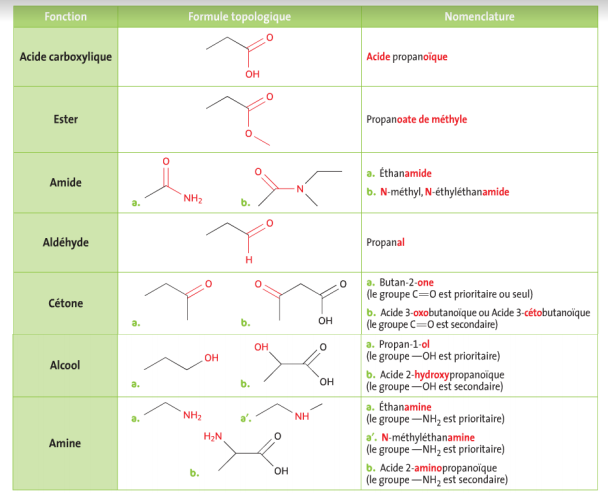 I – Du macroscopique au microscopique pour comprendre les réactions chimiques
2) Polarisation des liaisons
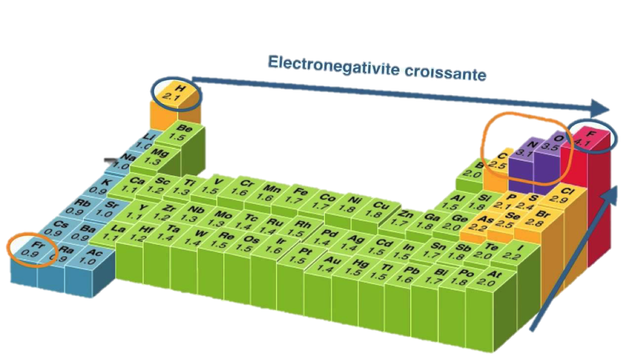 Échelle de Pauling
II – Les principales catégories de réaction en chimie organique
1) Substitution
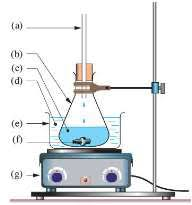 Synthèse du chlorure de tert-butyle
Tert-butanol + HCl
-Réaction à froid.
II – Les principales catégories de réaction en chimie organique
1) Substitution
Synthèse du chlorure de tert-butyle
-Lavage de la phase organique :
1er lavage à l’eau
2ème lavage avec NaHCO3
3ème lavage à l’eau (jusqu’à pH neutre)
-Séchage de la phase organique :
Avec du sulfate de magnésium anhydre MgSO4
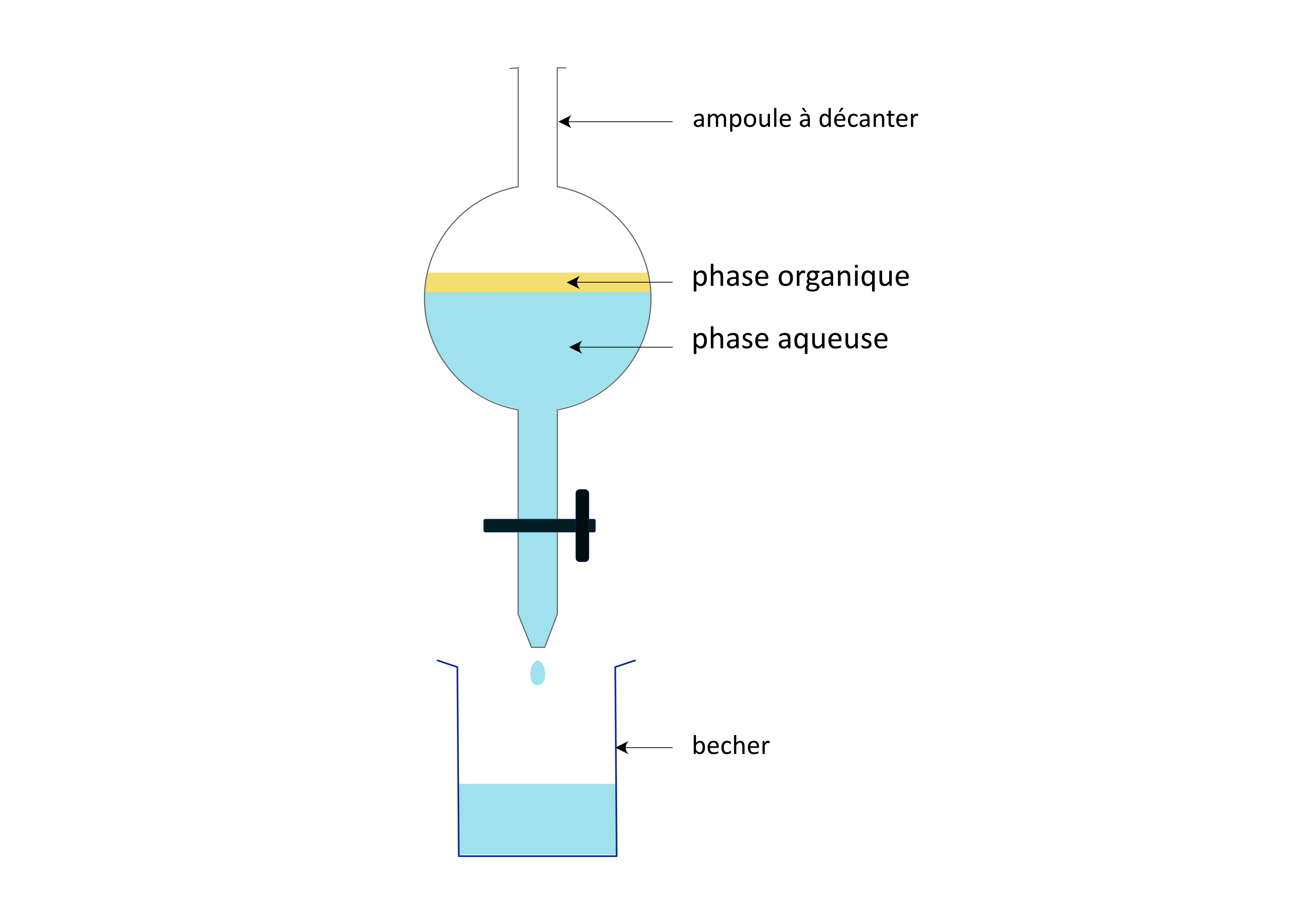 II – Les principales catégories de réaction en chimie organique
1) Substitution
Synthèse du chlorure de tert-butyle
Purification par distillation
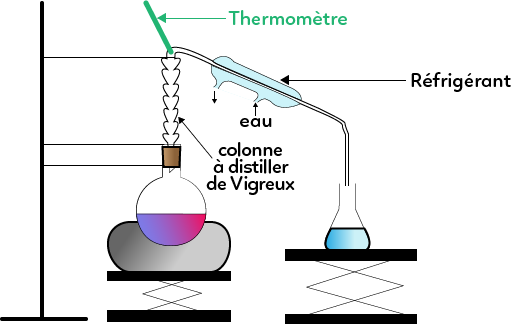 Température d’ébullition 
du  chlorure de tert-butyle : 52°C
II – Les principales catégories de réaction en chimie organique
1) Substitution
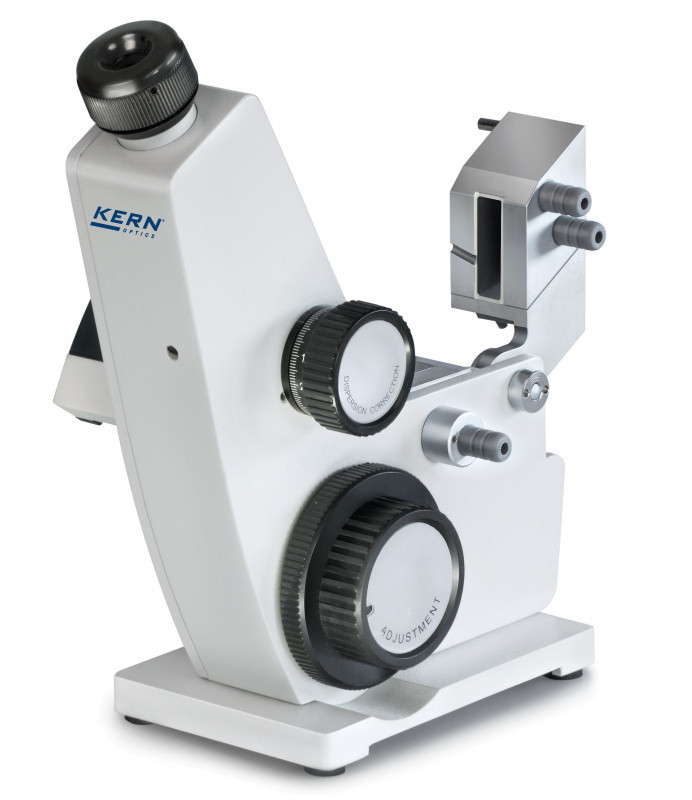 Réfractomètre d’Abbe
Synthèse du chlorure de tert-butyle
Caractérisation par l’indice de réfraction
indice de réfraction du tert-butyle = 1,3857
II – Les principales catégories de réaction en chimie organique
1) Substitution
Synthèse du chlorure de tert-butyle
Bilan macroscopique :
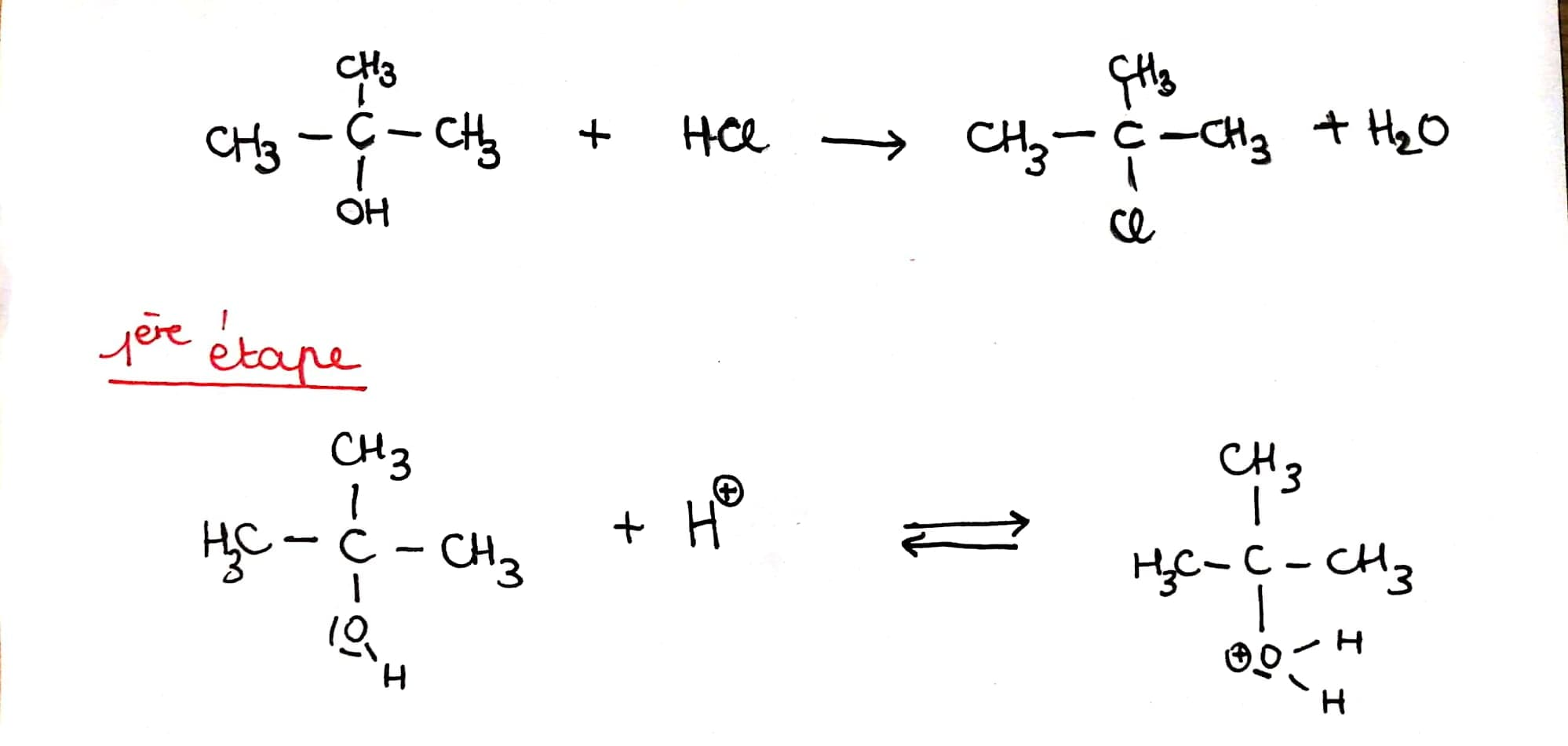 Acide 
chlorhydrique
Chlorure de
tert-butyle
Eau
Tert-butanol
II – Les principales catégories de réaction en chimie organique
2) Elimination
Synthèse du cyclohexène
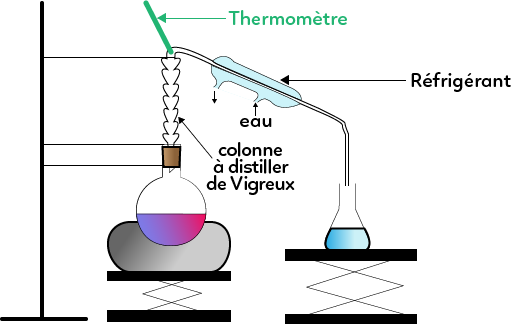 Température ébullition du cyclohexène: 90°C
Cyclohexanol + 
Acide
phosphorique
II – Les principales catégories de réaction en chimie organique
2) Elimination
Synthèse du cyclohexène
-Lavage de la phase organique :
Relargage par NaCl
Lavage à l’eau (jusqu’à pH neutre)
-Séchage de la phase organique :
Avec du sulfate de sodium anhydre NaSO4
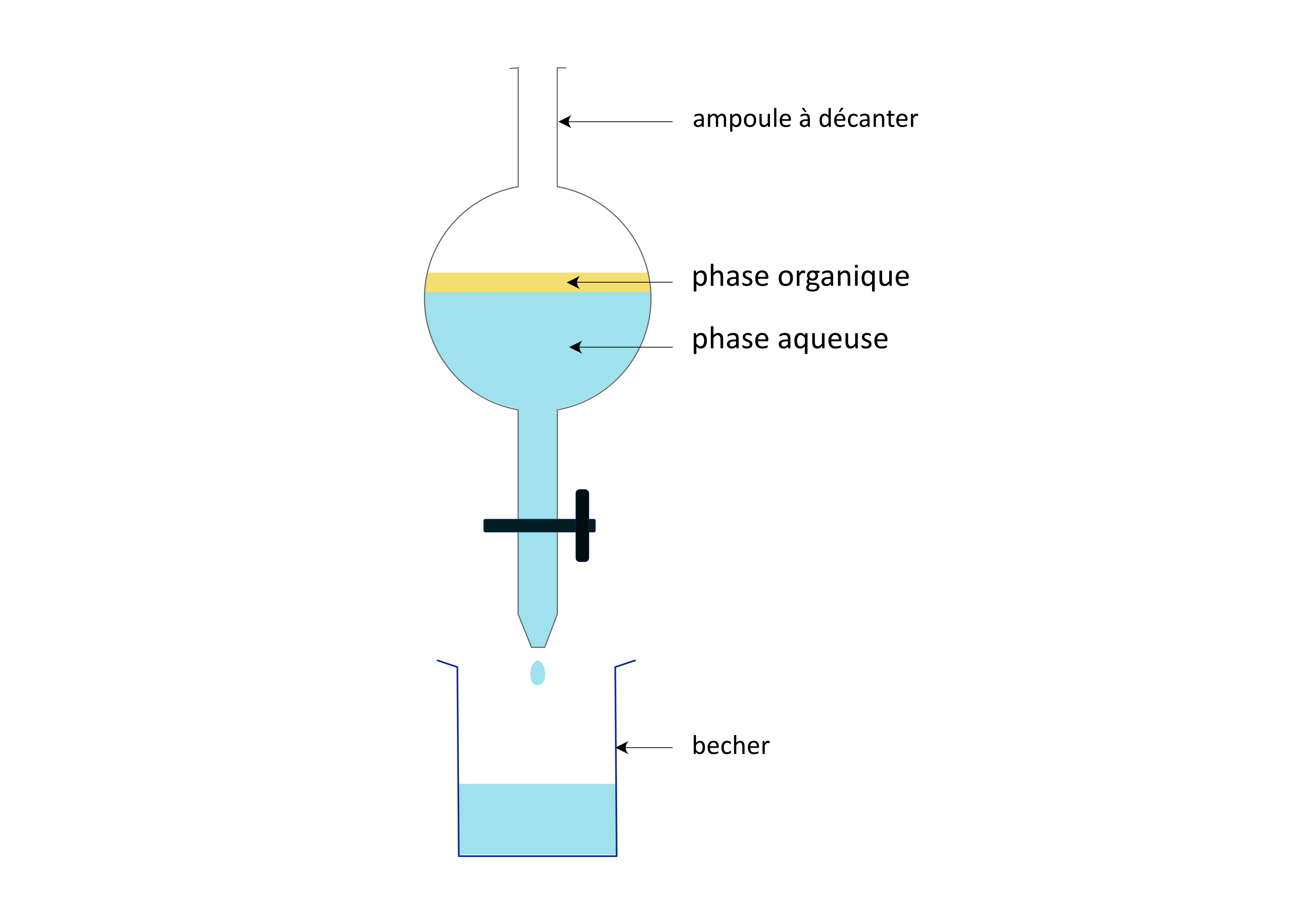 II – Les principales catégories de réaction en chimie organique
2) Elimination
Synthèse du cyclohexène
Caractérisation :
cyclohexène + eau de brome

https://www.youtube.com/watch?v=zd0Y71ISCZk
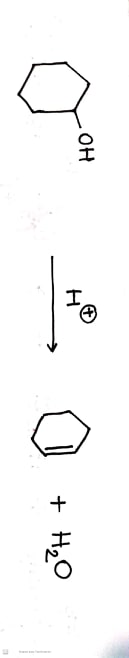 II – Les principales catégories de réaction en chimie organique
2) Elimination
Synthèse du cyclohexène
Bilan macroscopique :
Catalyse acide
Cyclohexène
Eau
Cyclohexanol
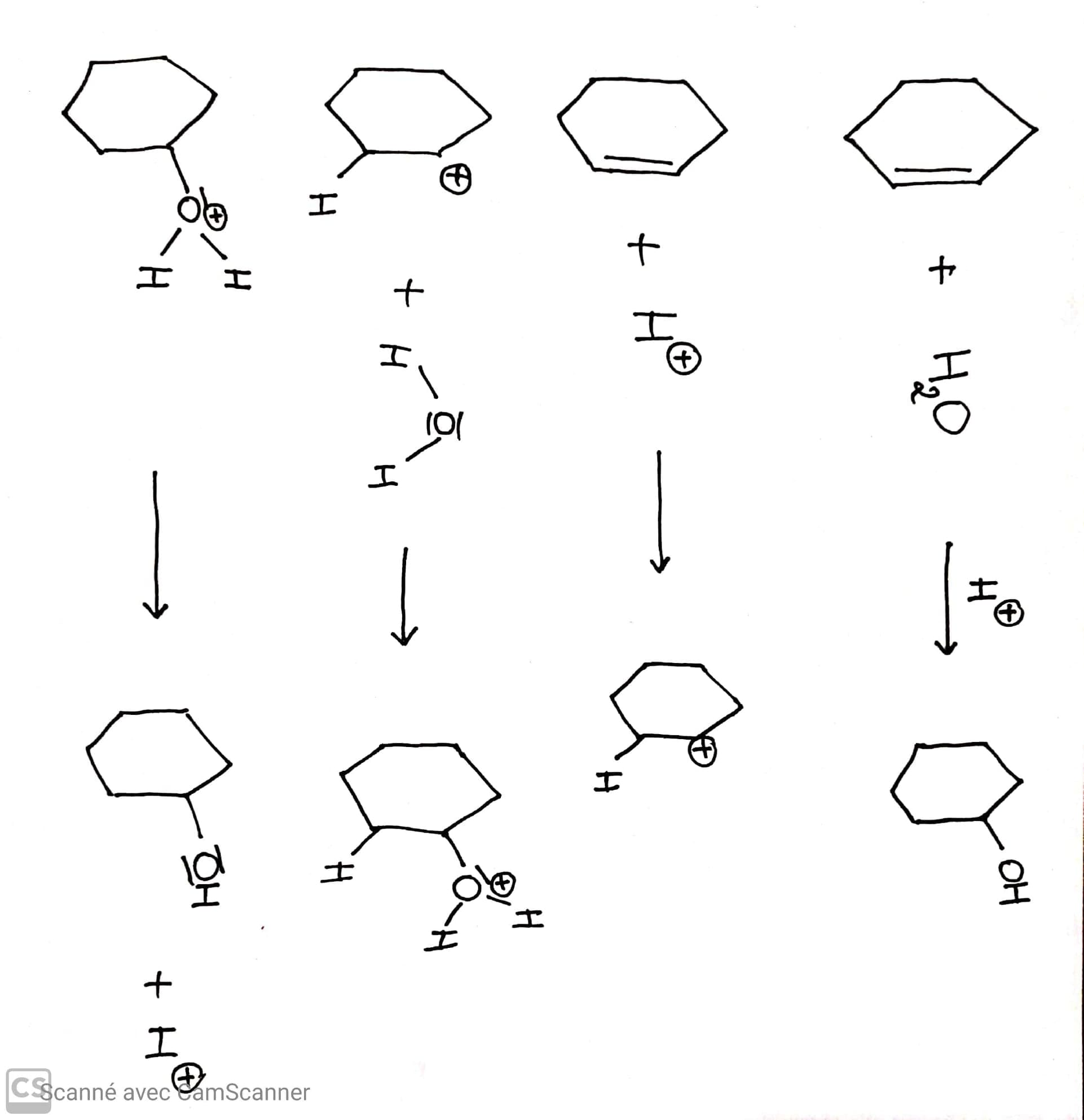 II – Les principales catégories de réaction en chimie organique
3) Addition
Bilan macroscopique :
Catalyse acide
Cyclohexanol
Cyclohexène
Eau
III – Étude d’une synthèse organique : Estérification de Linalol
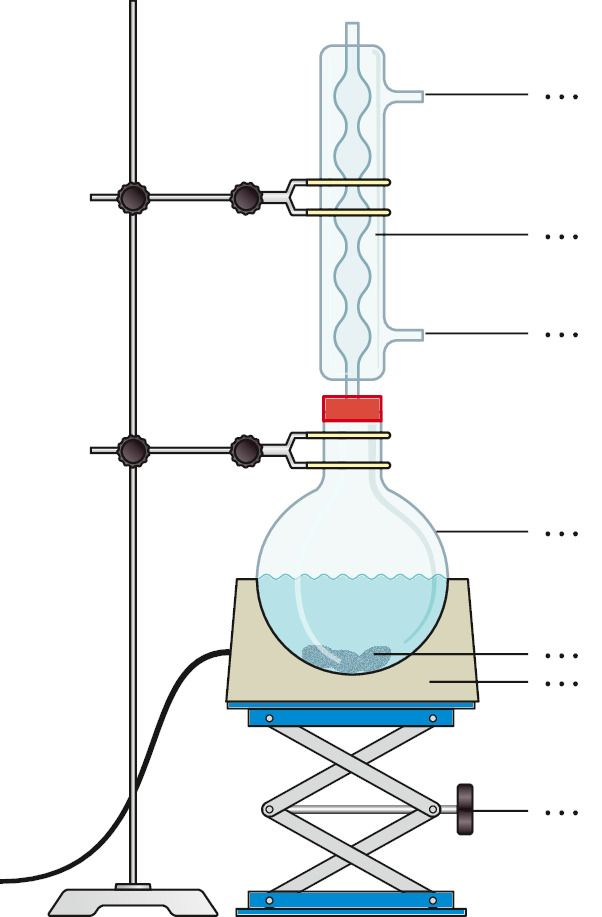 → Montage à reflux :
 
 
 
 
 → Hydrolyse de l’excès d’anhydride acétique : 
Formation de l’acide acétique.
Linalol + Anhydride acétique
III – Étude d’une synthèse organique : Estérification de Linalol
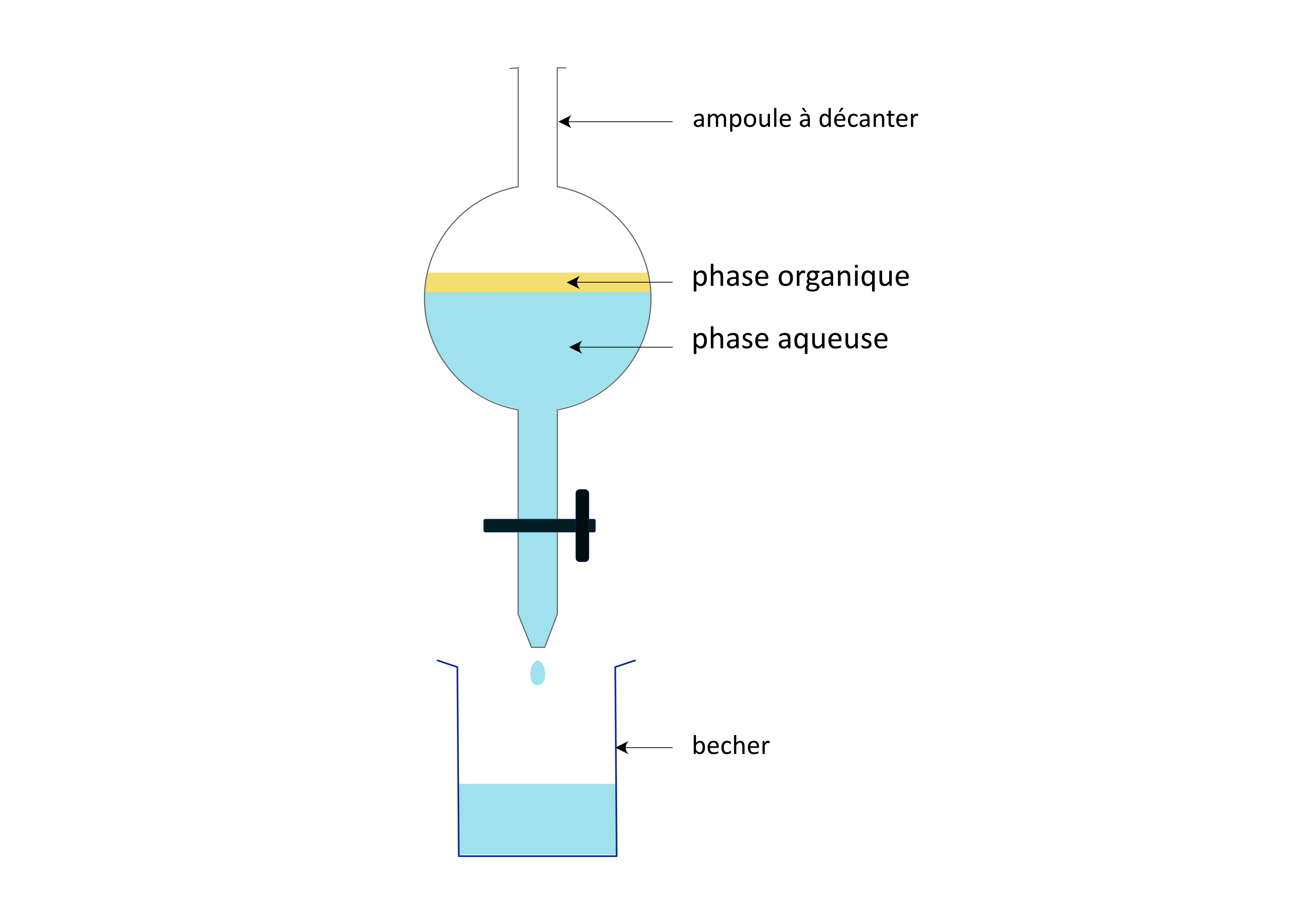 → Lavage et Séchage
III – Étude d’une synthèse organique : Estérification de Linalol
Bilan macroscopique :
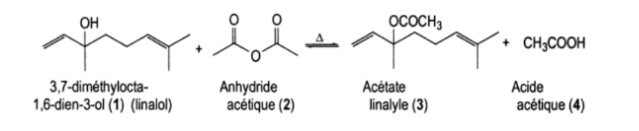